High sensitivity Thomson spectrometry in experiments of laser-driven low-rate neutron-less fusion reactions
M. Scisciò1, G. Di Giorgio1, P.L. Andreoli1, M. Cipriani1, G. Cristofari1, R. De Angelis1, M. Salvadori1, G. A. P. Cirrone2, L. Giuffrida3, D. Margarone3,4, G. Milluzzo2, G. Petringa2 & F. Consoli1

1ENEA, Fusion and Nuclear Safety Department - C. R. Frascati, 00044 Frascati, Italy
2Laboratori Nazionali del Sud, Istituto Nazionale di Fisica Nucleare (LNS-INFN), 95125 Catania, Italy
3ELI Beamlines, Institute of Physics of the Czech Academy of Sciences, 25241 Dolni Brezany, Czech Republic
4Queen's University Belfast, School of Mathematics and Physics, BT7 1NN Belfast, United Kingdom
2nd International Workshop on Proton-Boron Fusion
Sept. 5-8, 2022
Catania, Italy
11B(p,α)2α fusion reaction
Kimura et al., Phys. Rev E 79, 038401 (2009)
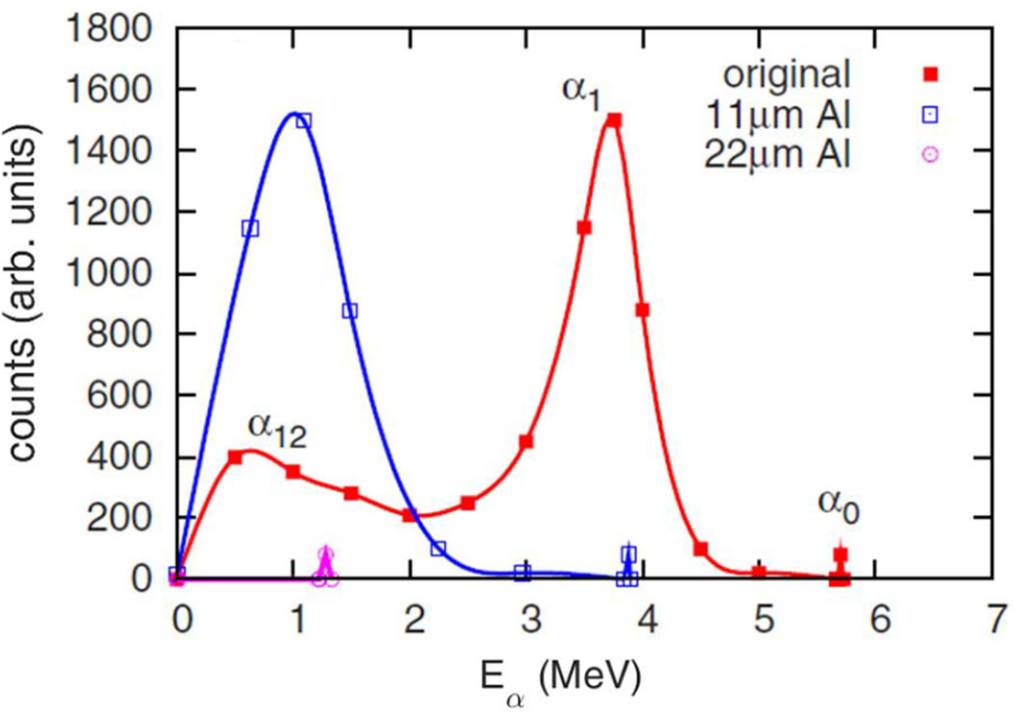 No/few neutrons are produced
No need for radioactive reactant
Energetic alpha particles are obtained
Fusion reaction initiated by high energy lasers,
two main schemes are adopted:
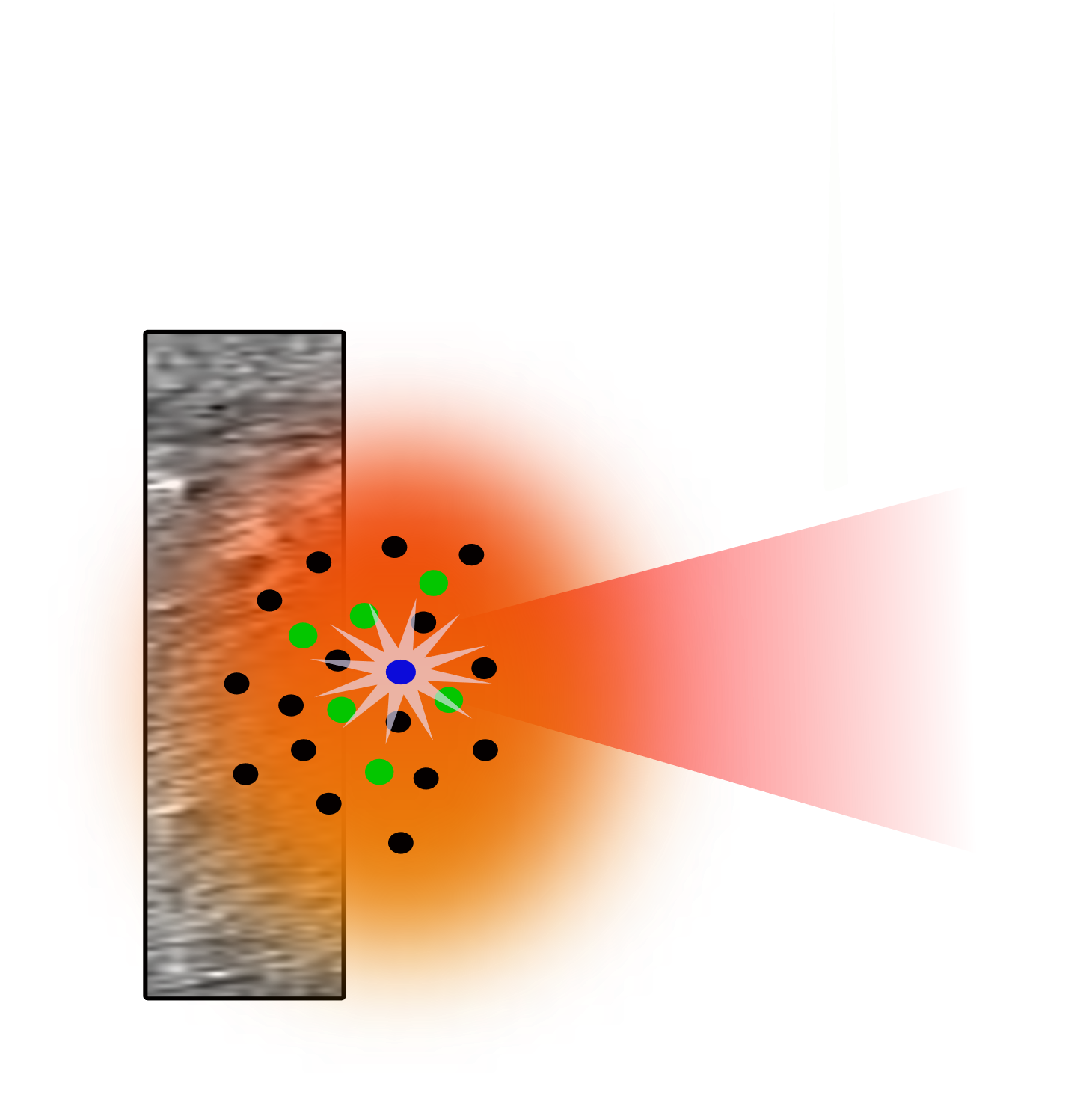 “pitcher-catcher”
“In target”
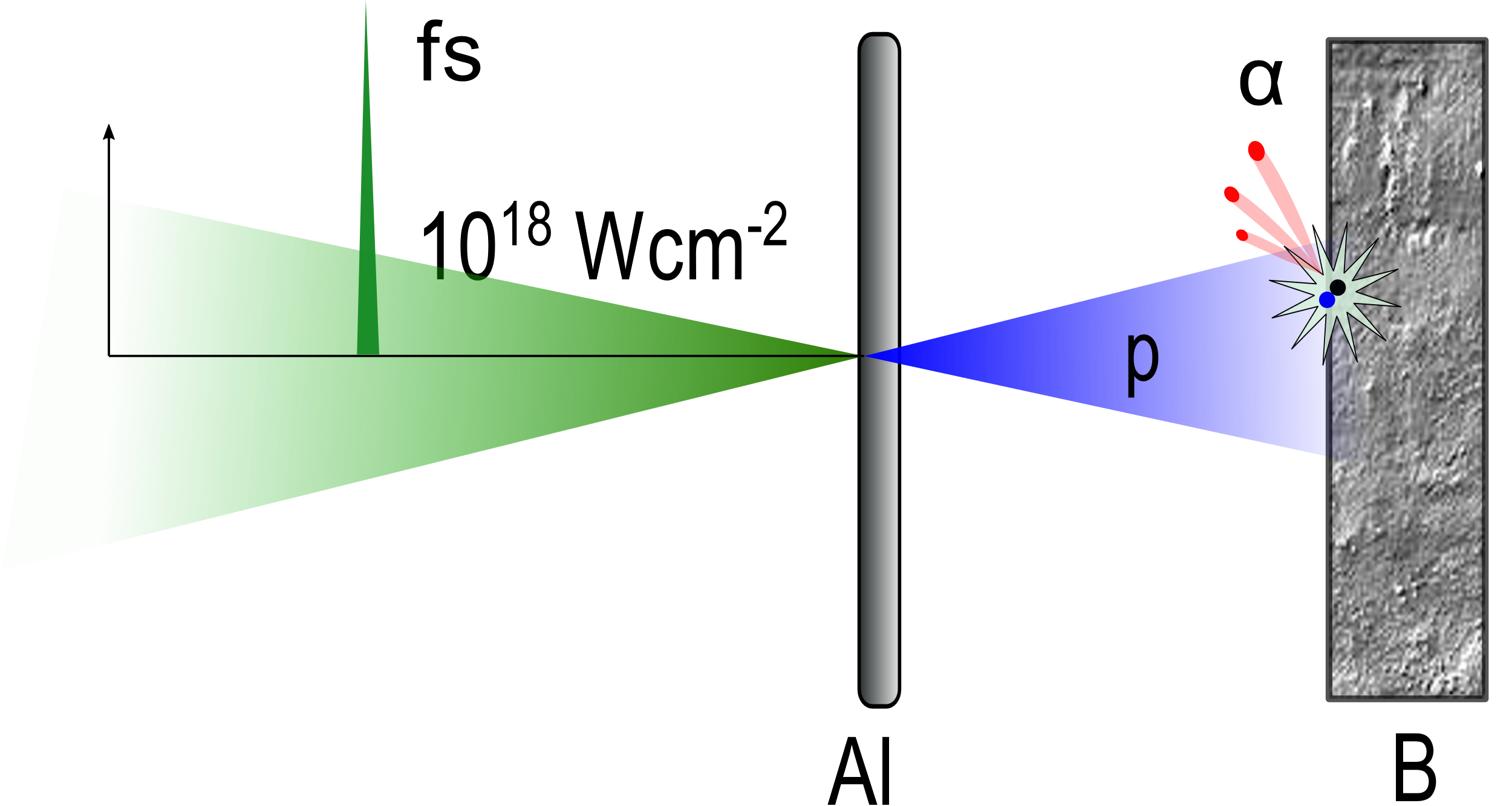 Nuclear fusion rates are determined by the produced alphas:
needs for an effective way for the detection and characterization of the produced alpha particles.
Not only for energy production: 
interest for both medical applications and astrophysics research
F. Consoli et al. Front. Phys. 8, (2020) 561492
P. Cirrone et al. Sci. Rep. 8 (2018) 1141
The detection of α-particles is a challenging task
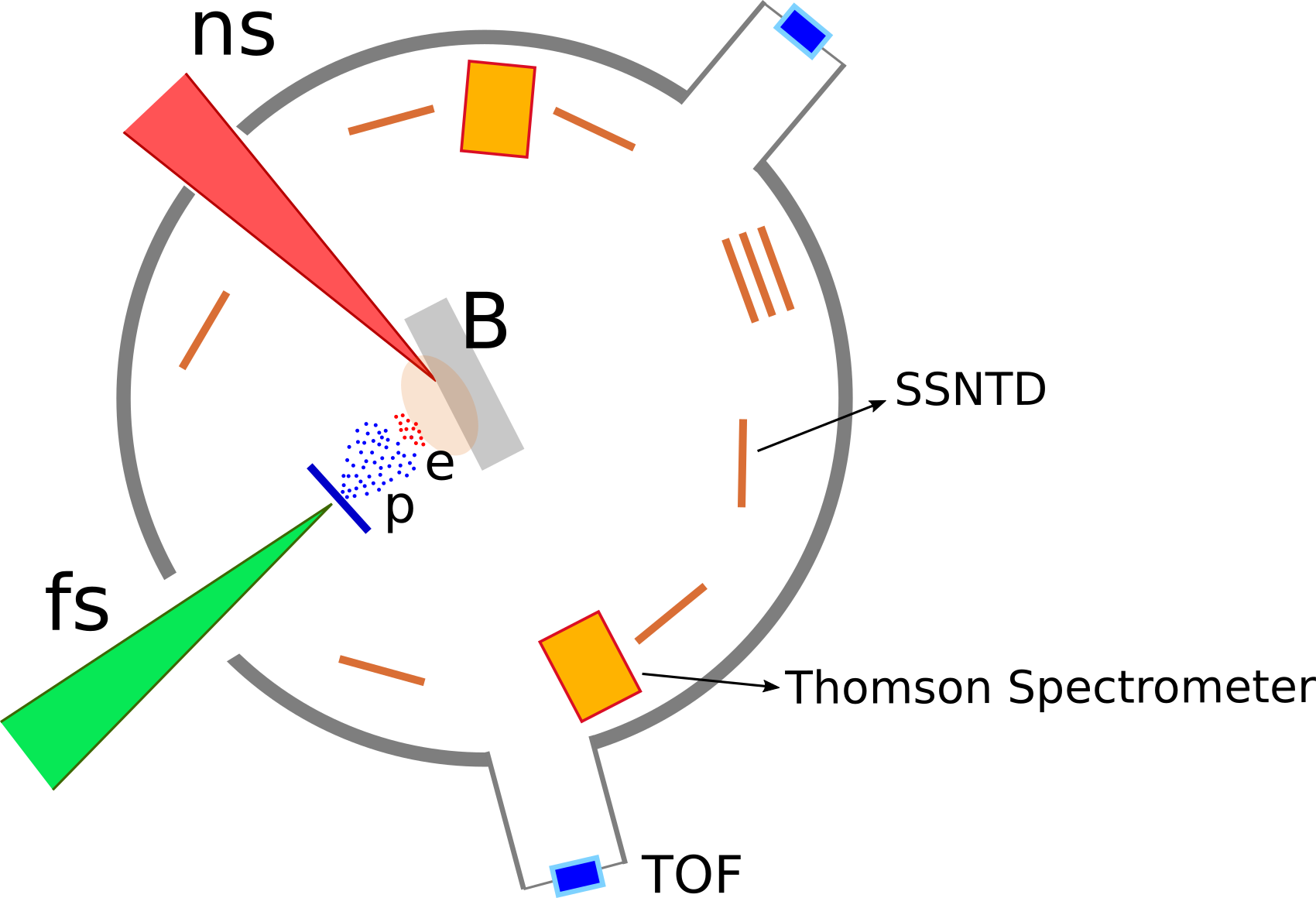 Typical diagnostics for p-B experiments:
Solid State Nuclear Track Detector (SSNTD)
■ Ion discrimination
■ ■ Spectrum reconstruction is challenging
■ Strong background
EMP radiation
particle radiation
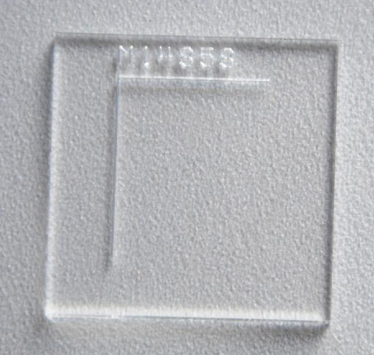 Time Of Flight (TOF)
■ Provide prompt information on velocity distribution
■ Spectrum reconstruction
■ Does not allow for particle discrimination
■ Sensitive to EMP noise
ionizing radiation
Thomson spectrometers (TS)
■ Ion discrimination according to mass-to-charge ratio
■ Spectrum reconstruction
■ α trace overlaps with fully stripped ions (C6+, N7+…)
■ Sensitive to EMP and ionizing radiation noise
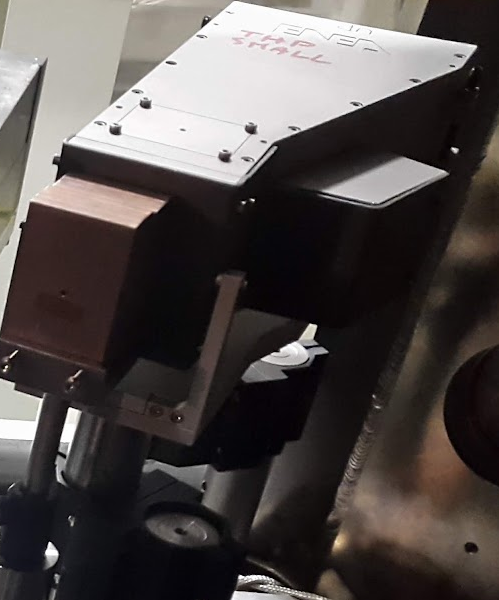 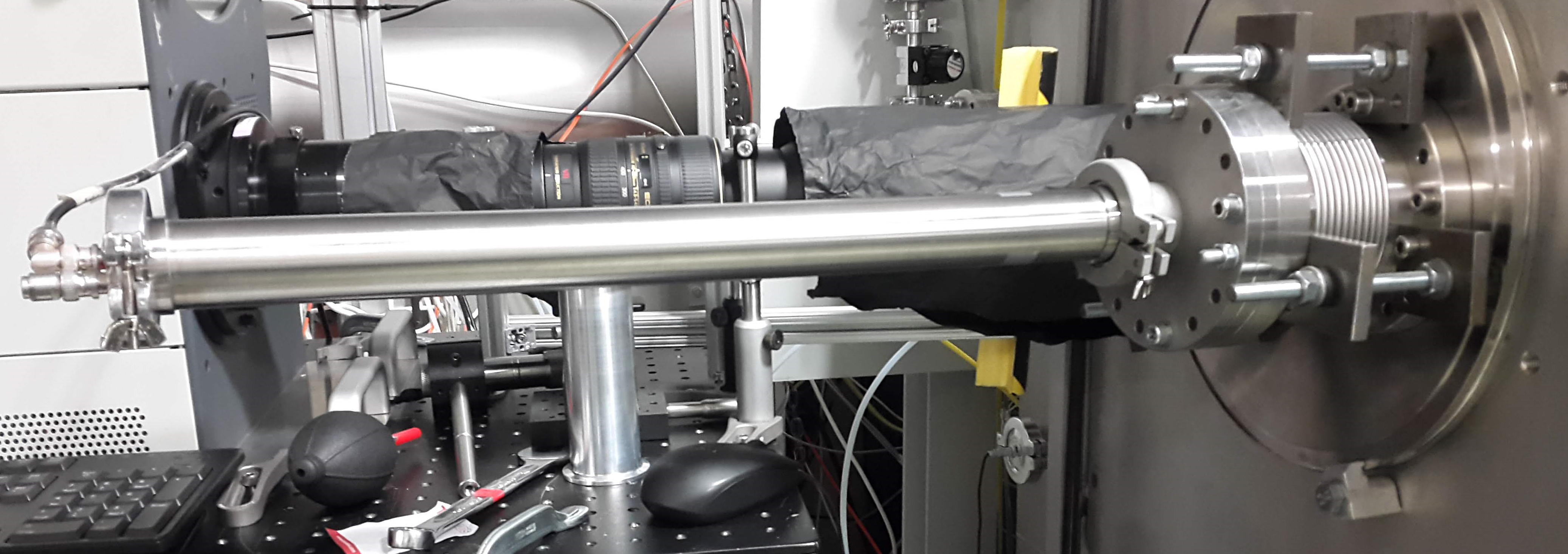 F. Consoli et al. Front. Phys. 8, (2020) 561492
Thomson spectrometer working principle
Typical traces generated by the particles on the detector
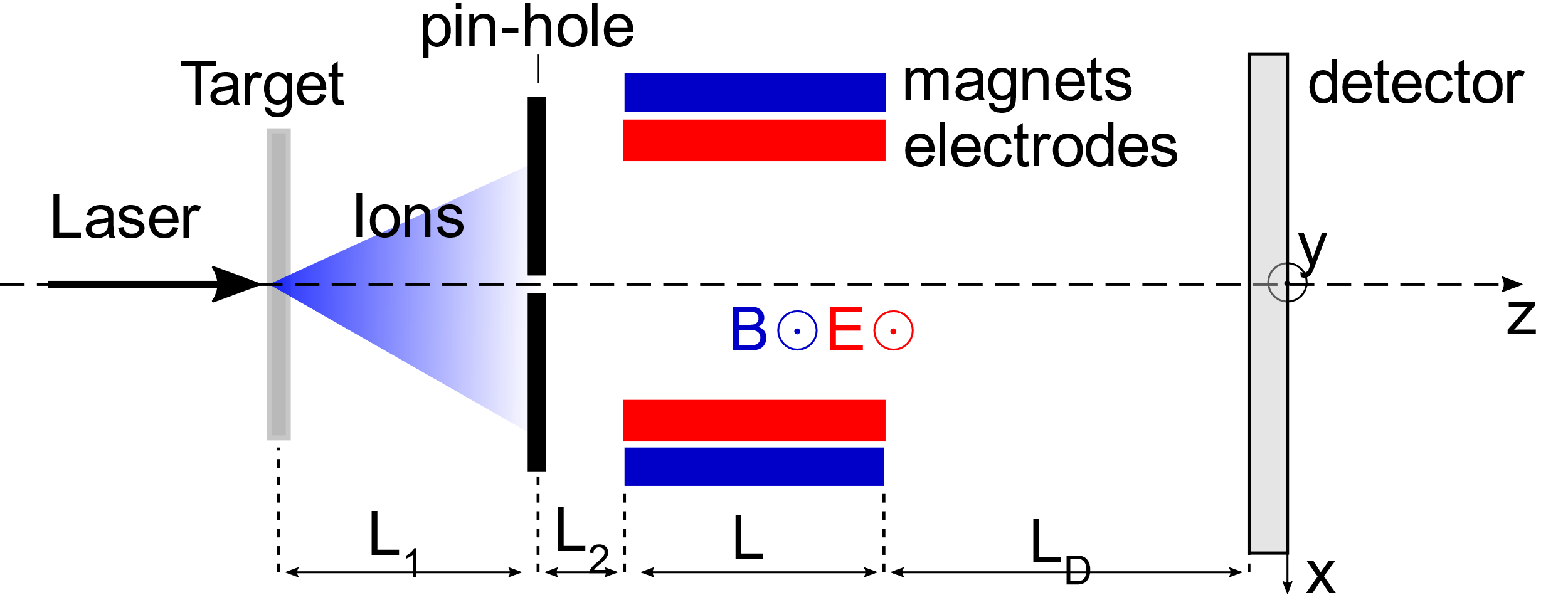 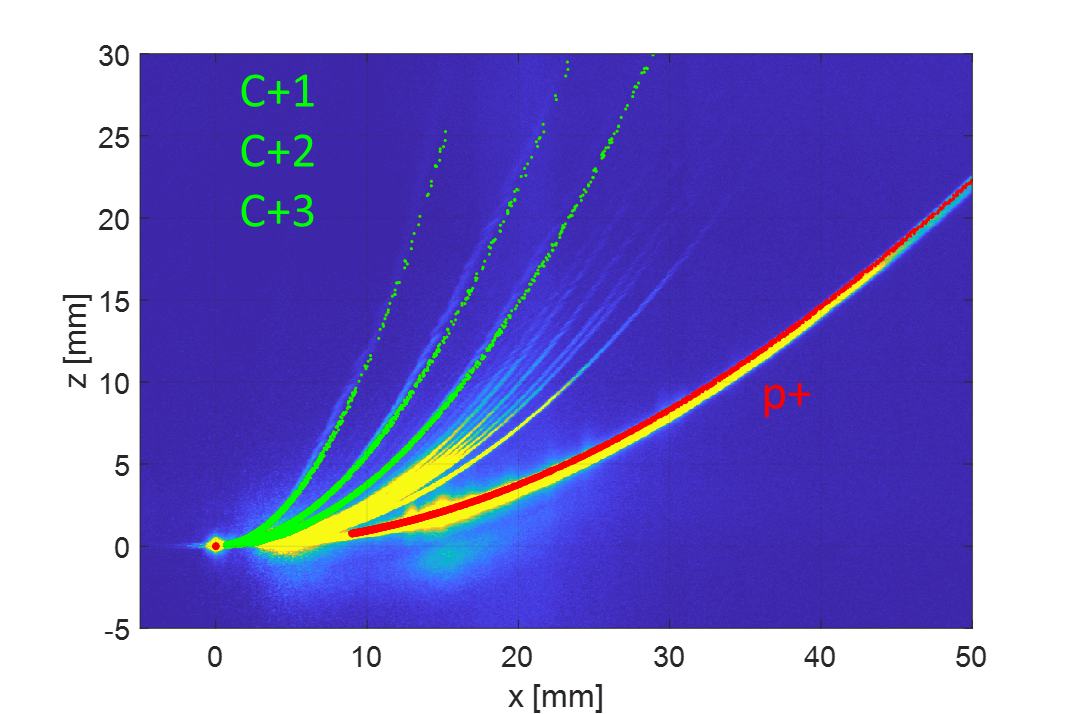 y
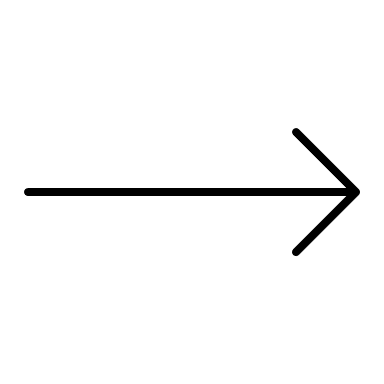 with
M. Scisciò et al. J. Inst. 17, (2022) C01055
The TS designed at ENEA - Frascati
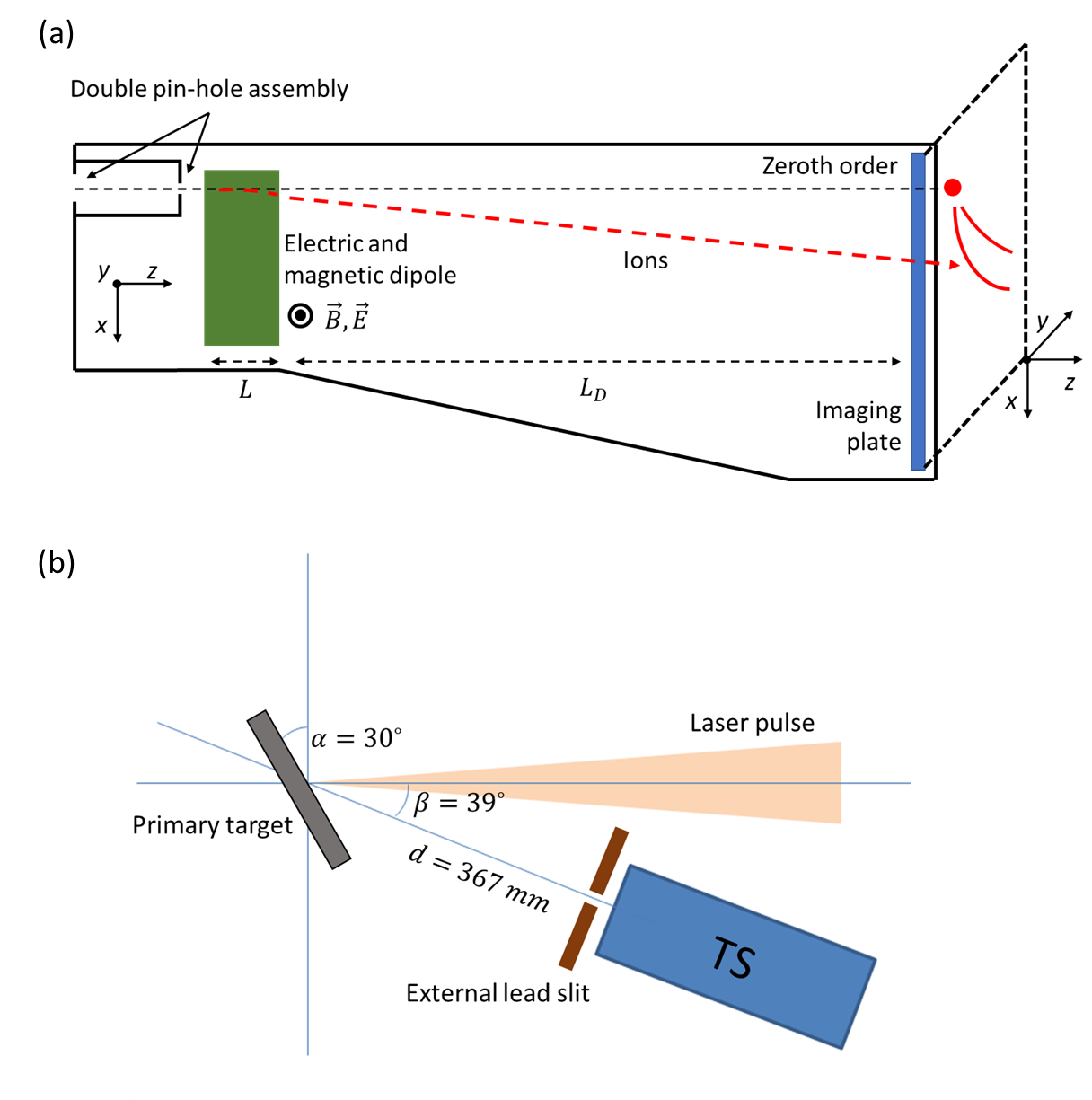 Compact dimensions for in-chamber use
EMP shielding allows positioning close to the target
Medium size pinhole system for high sensitivity
Optimized for proton energies up to 10 MeV
Can be equipped with both IPs or CR-39
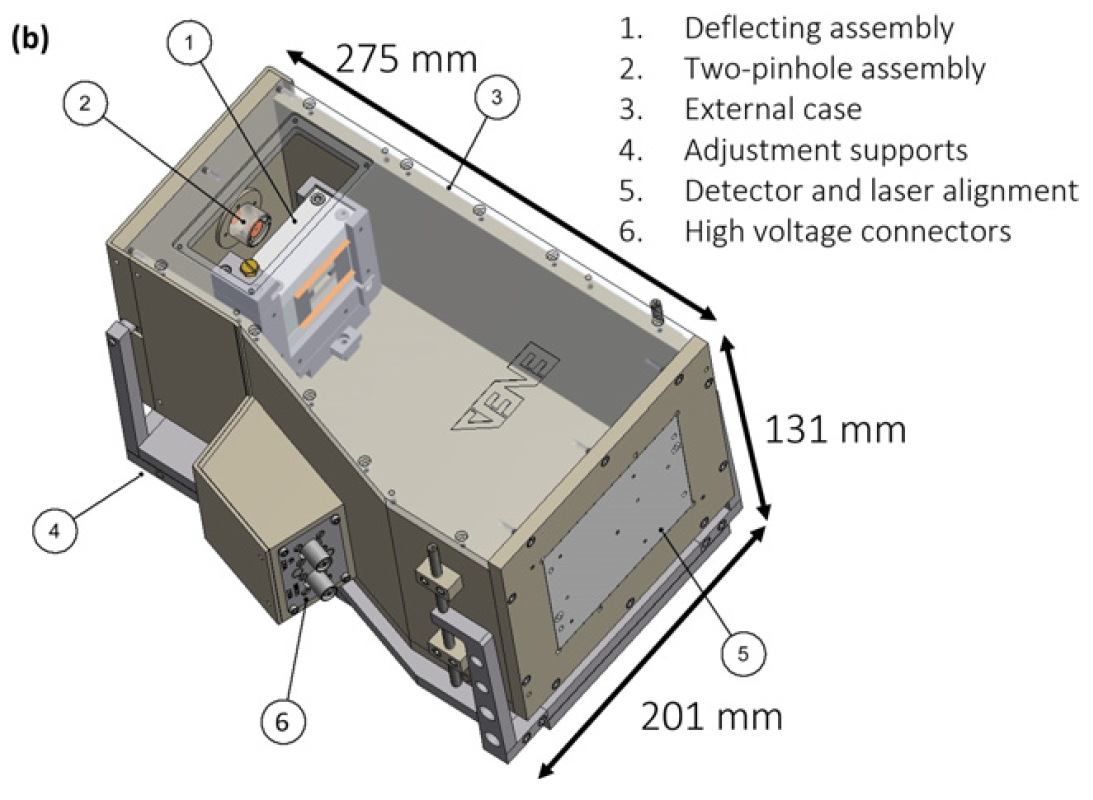 Deflecting assembly
Two-pinhole assembly
External case
Adjustment supports
Detector and laser alignment
High-voltage connectors
G. Di Giorgio et al., J.Inst. 15, C10013 (2020)
F. Consoli et al., J.Inst.  11, C05010 (2016)
PALS experimental campaign: setup
Experimental setup at the PALS facility: “in-target” scheme
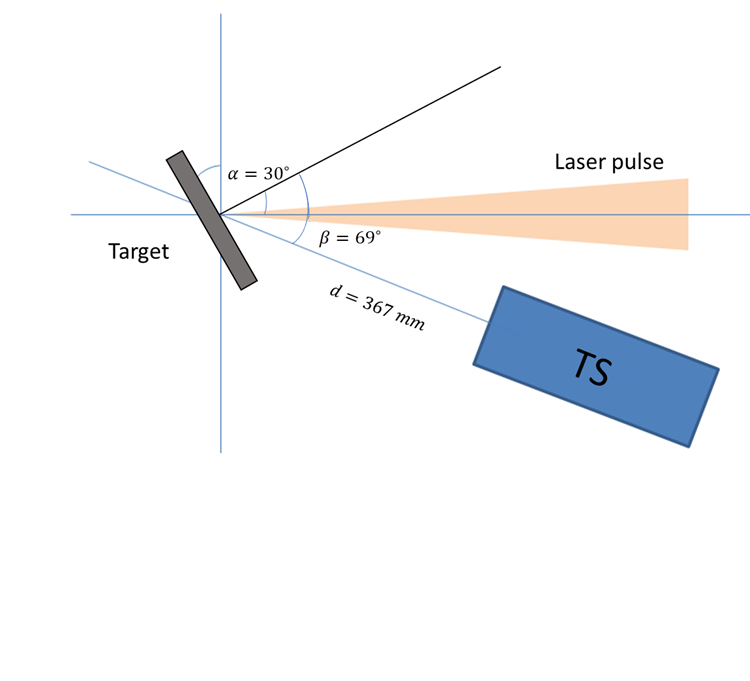 External lead slit
Device at close proximity to the target, inside the target chamber.
PALS experimental campaign: IP scan
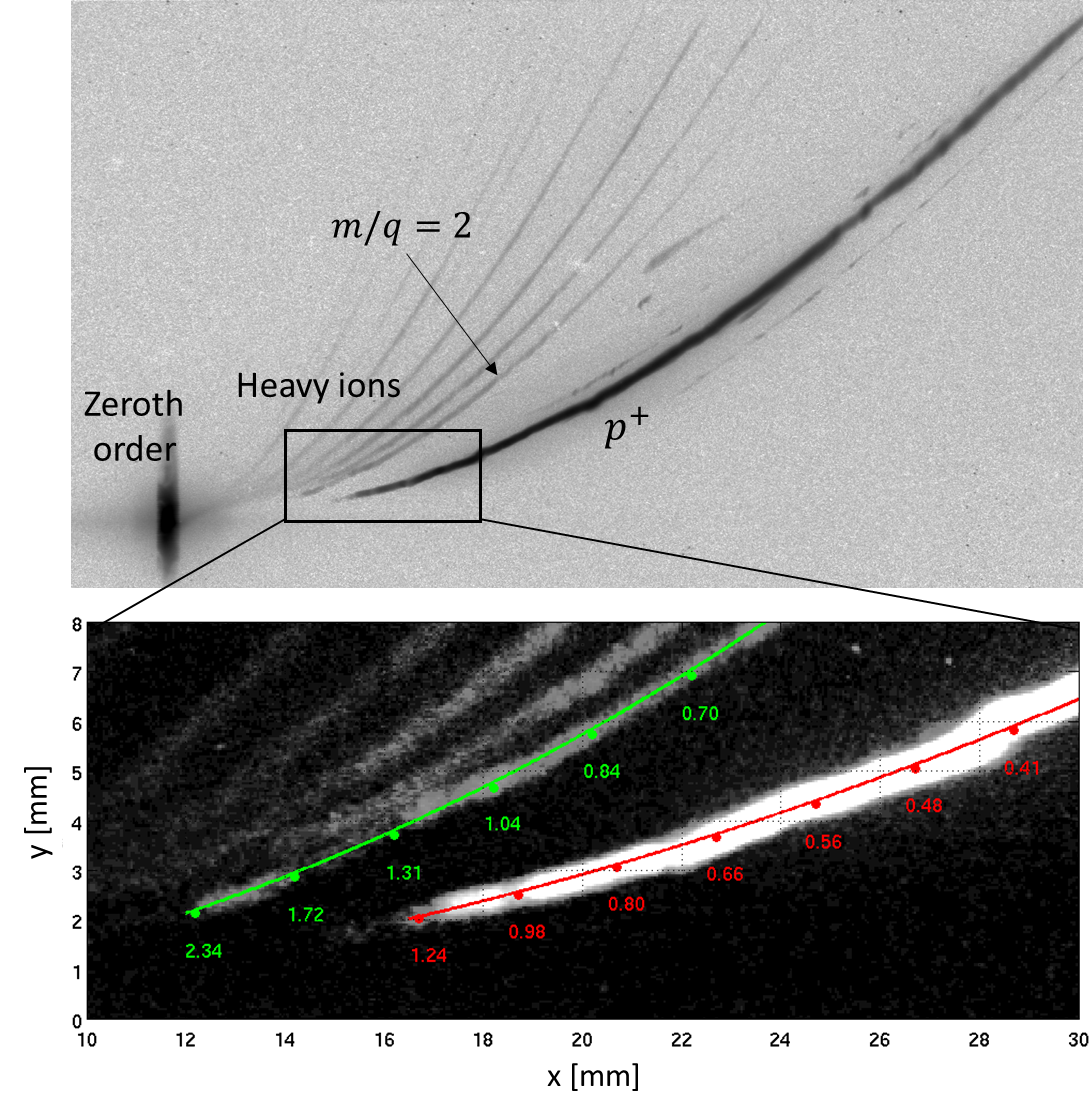 No digital enhancing used!
Obtained Imaging Plate scan:
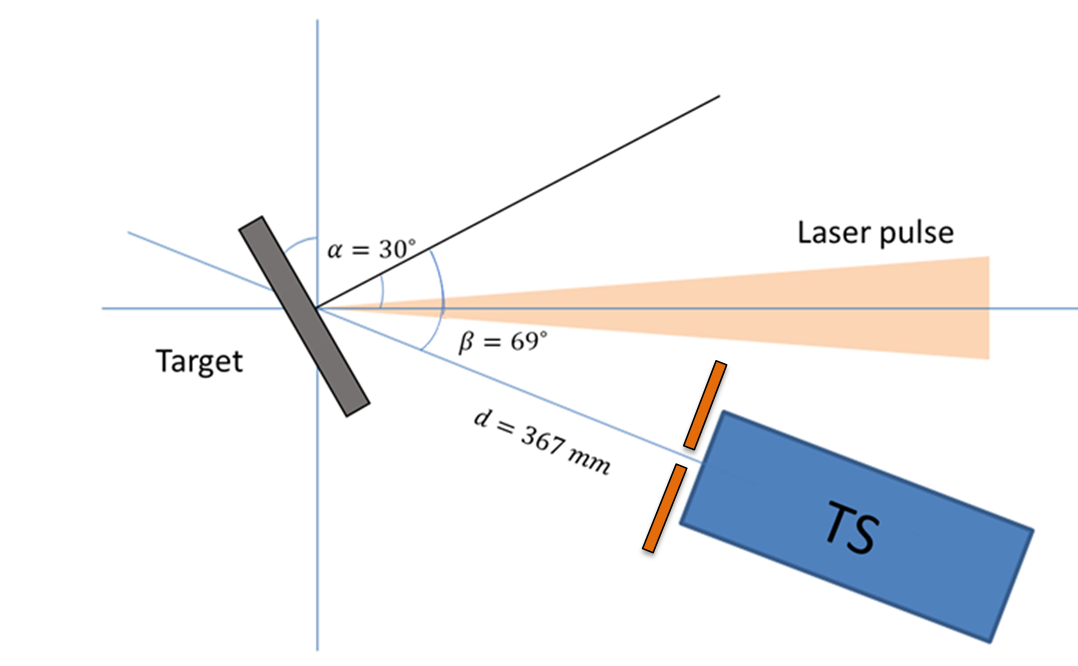 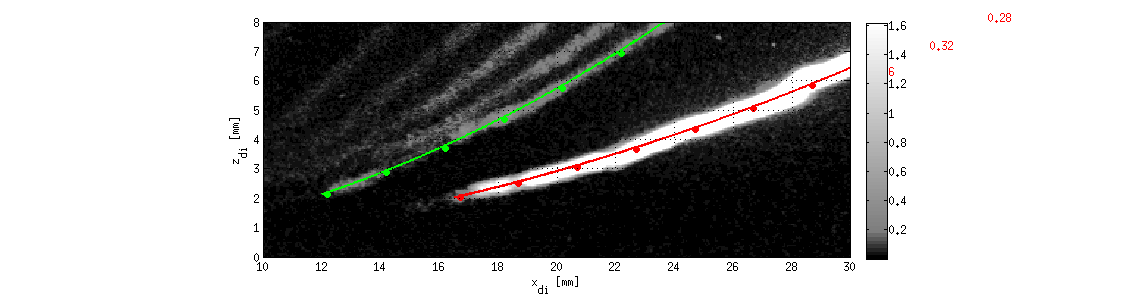 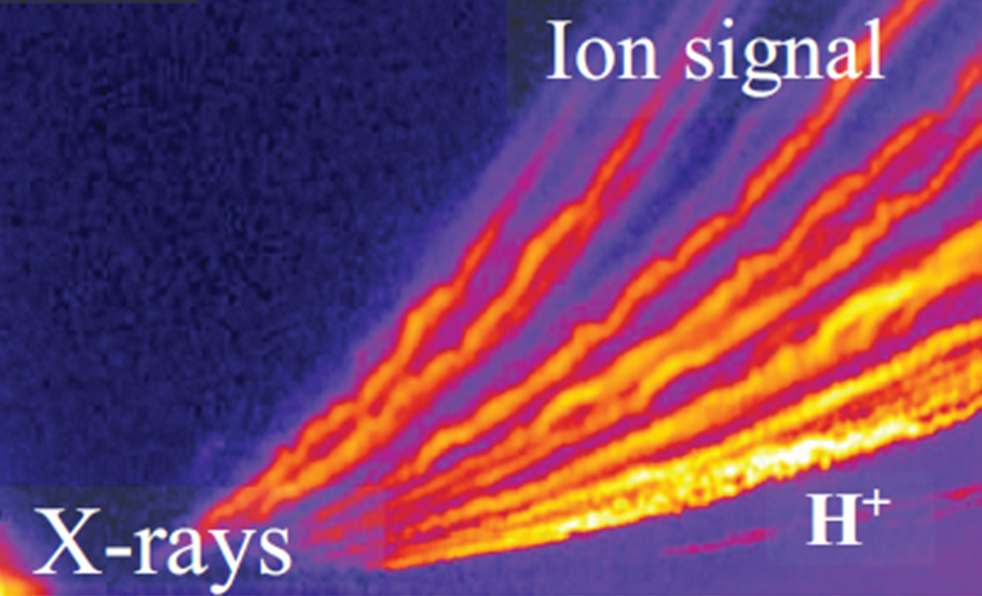 0.70
0.41
0.84
0.48
1.04
0.56
1.31
0.66
0.80
1.72
0.98
2.34
1.24
Analysis on the obtained signal and background noise level
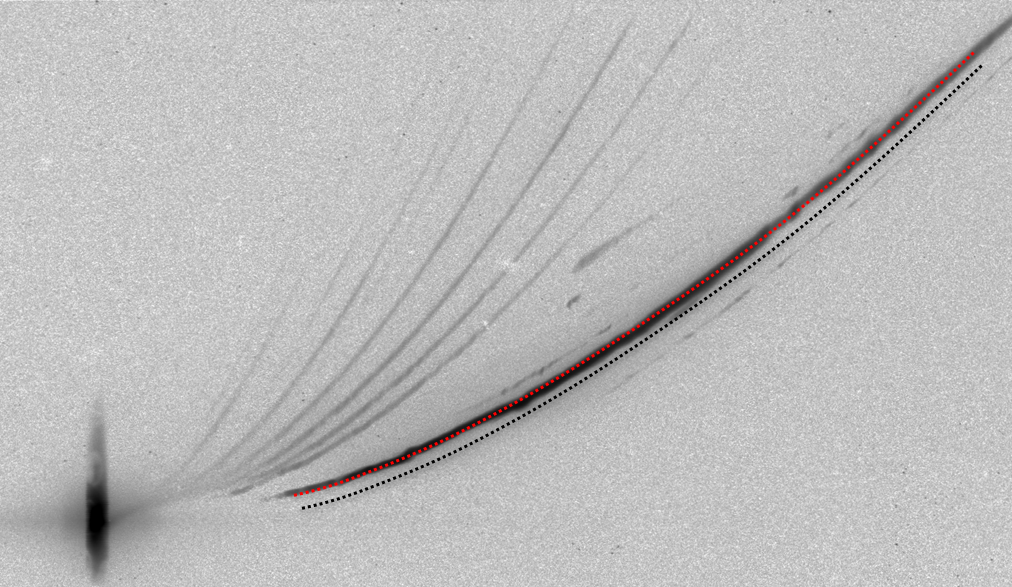 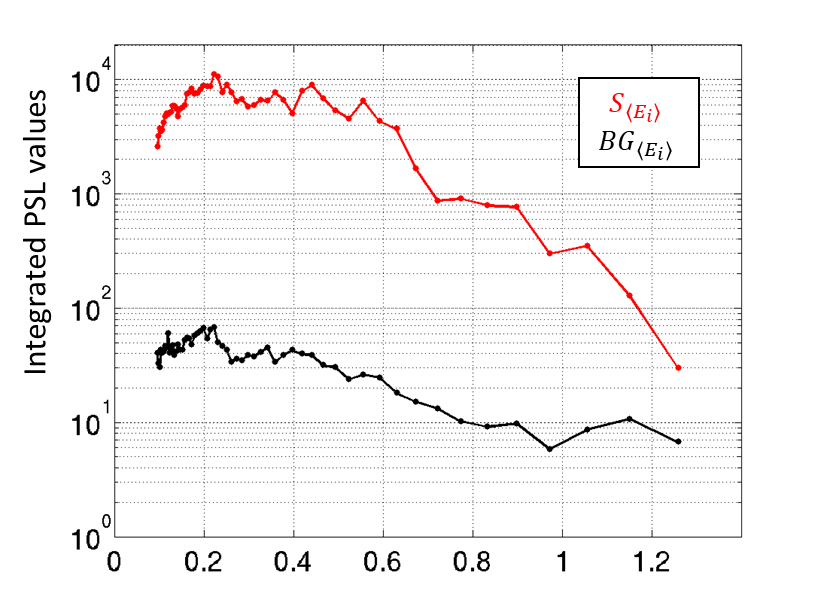 Proton energy [MeV]
Analysis on the obtained signal and background noise level
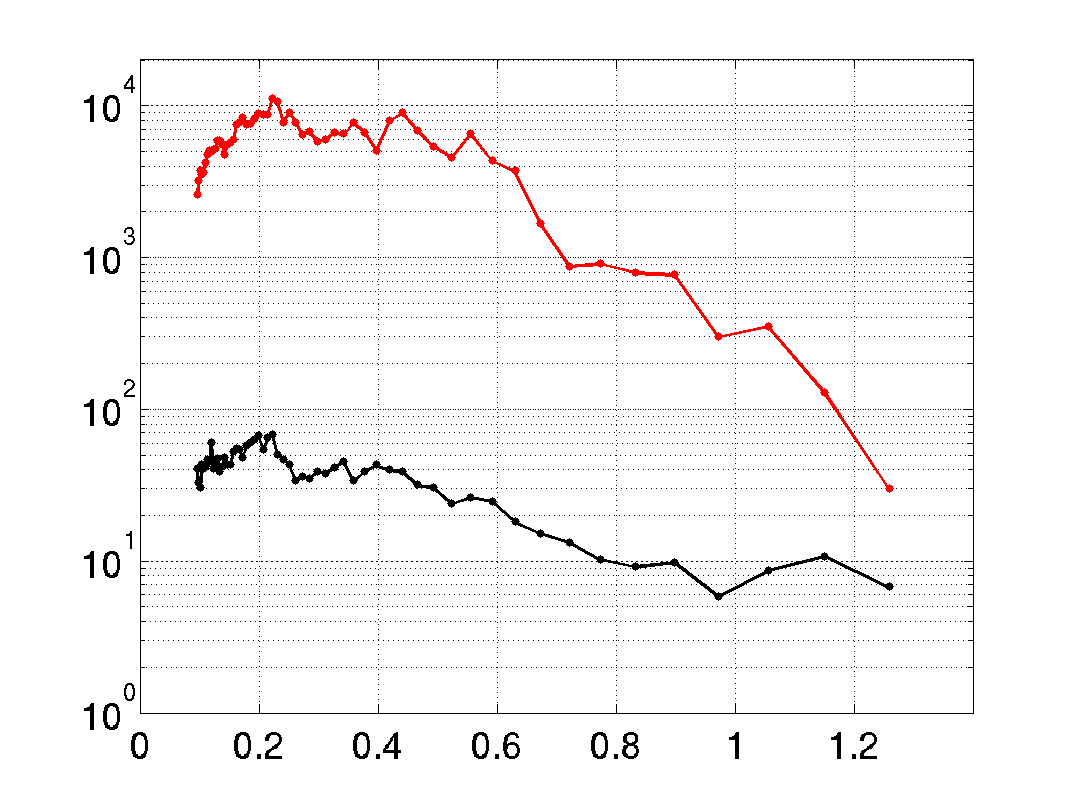 Integrated PSL values
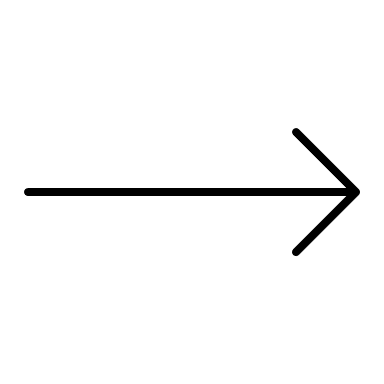 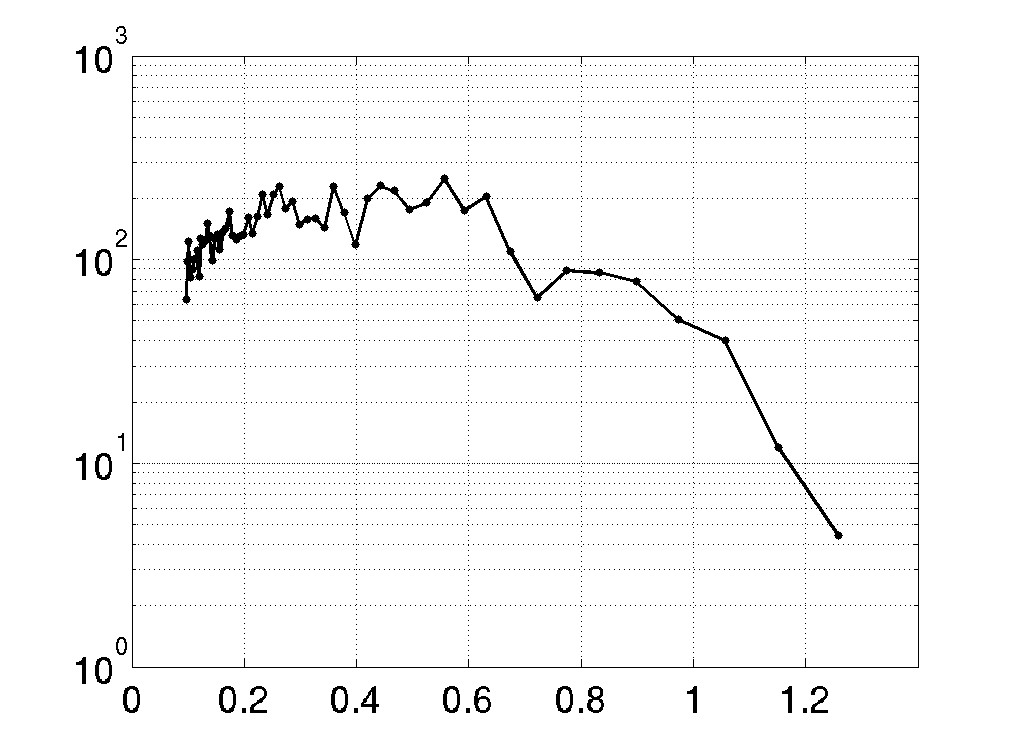 Proton energy [MeV]
Proton energy [MeV]
Analysis on the obtained signal and background noise level
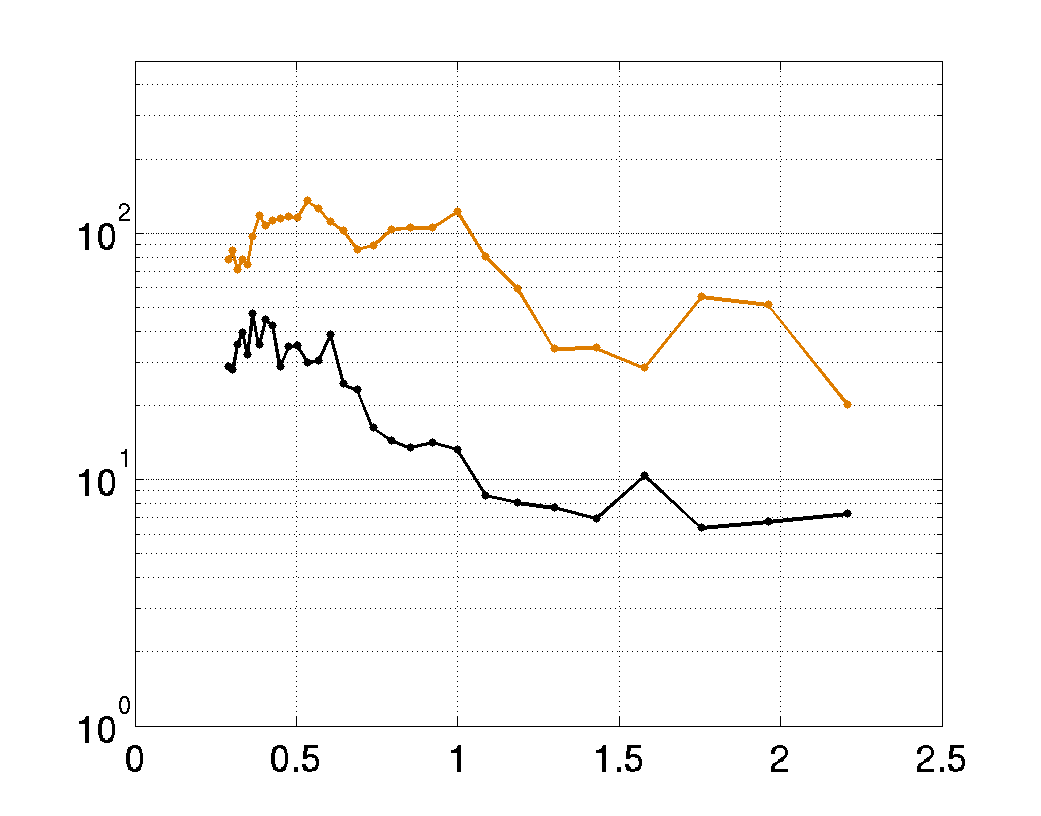 Integrated PSL values
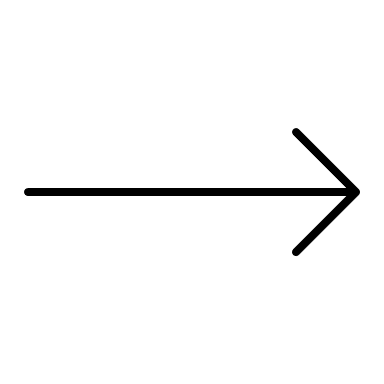 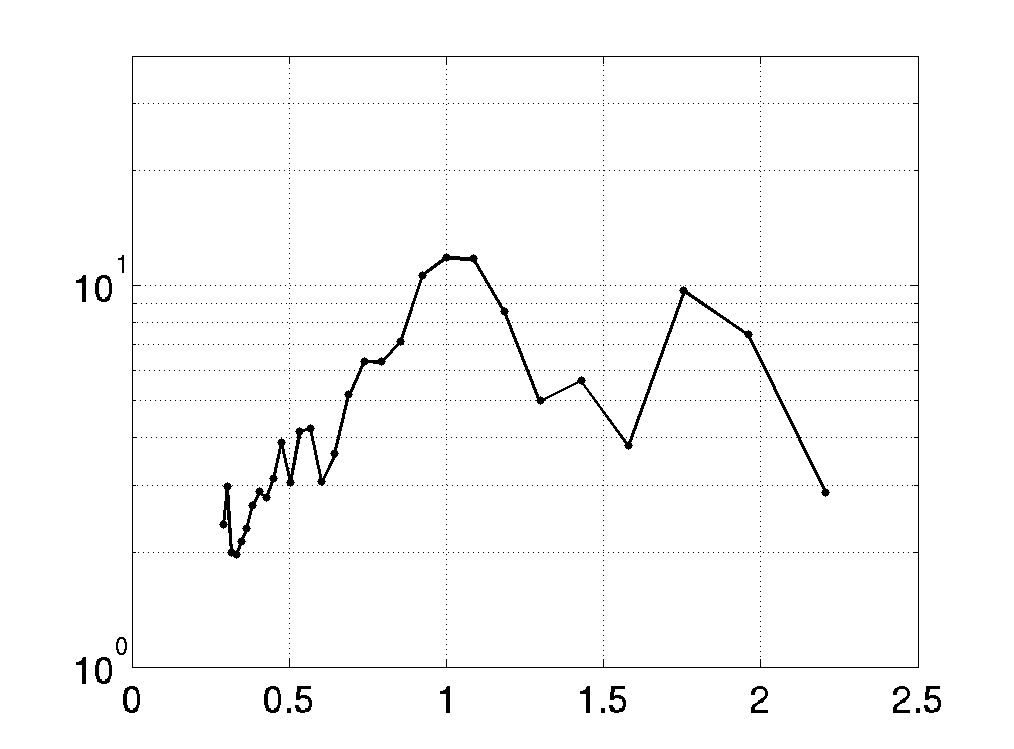 Alpha particles energy [MeV]
Alpha particles energy [MeV]
Used calibration curve for TR type IPs
Particle spectrum
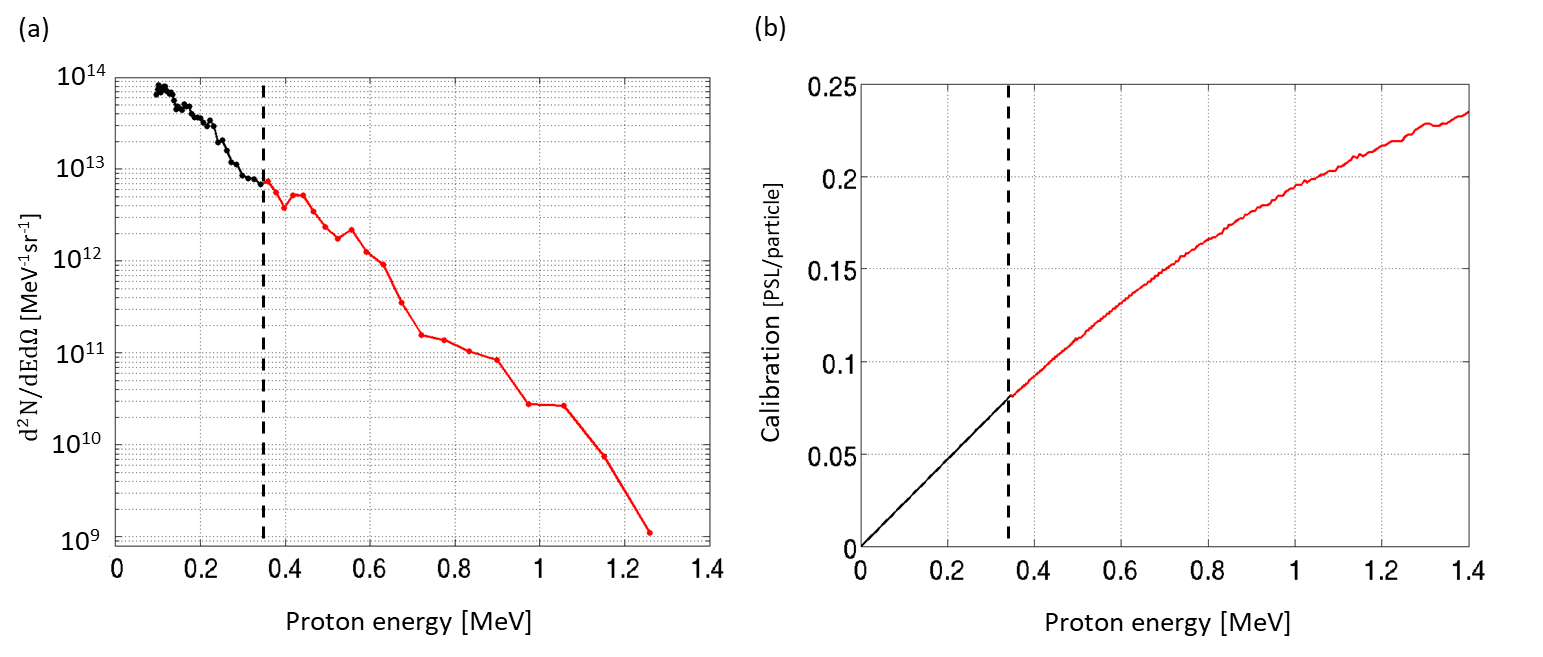 Calibration data for TR IPs are available only for energies above 350 keV (red) 
[T. Bonnet et al., Review of Scientific Instruments 84, 013508 (2012)] 

For lower energies (black), a linear response was used.
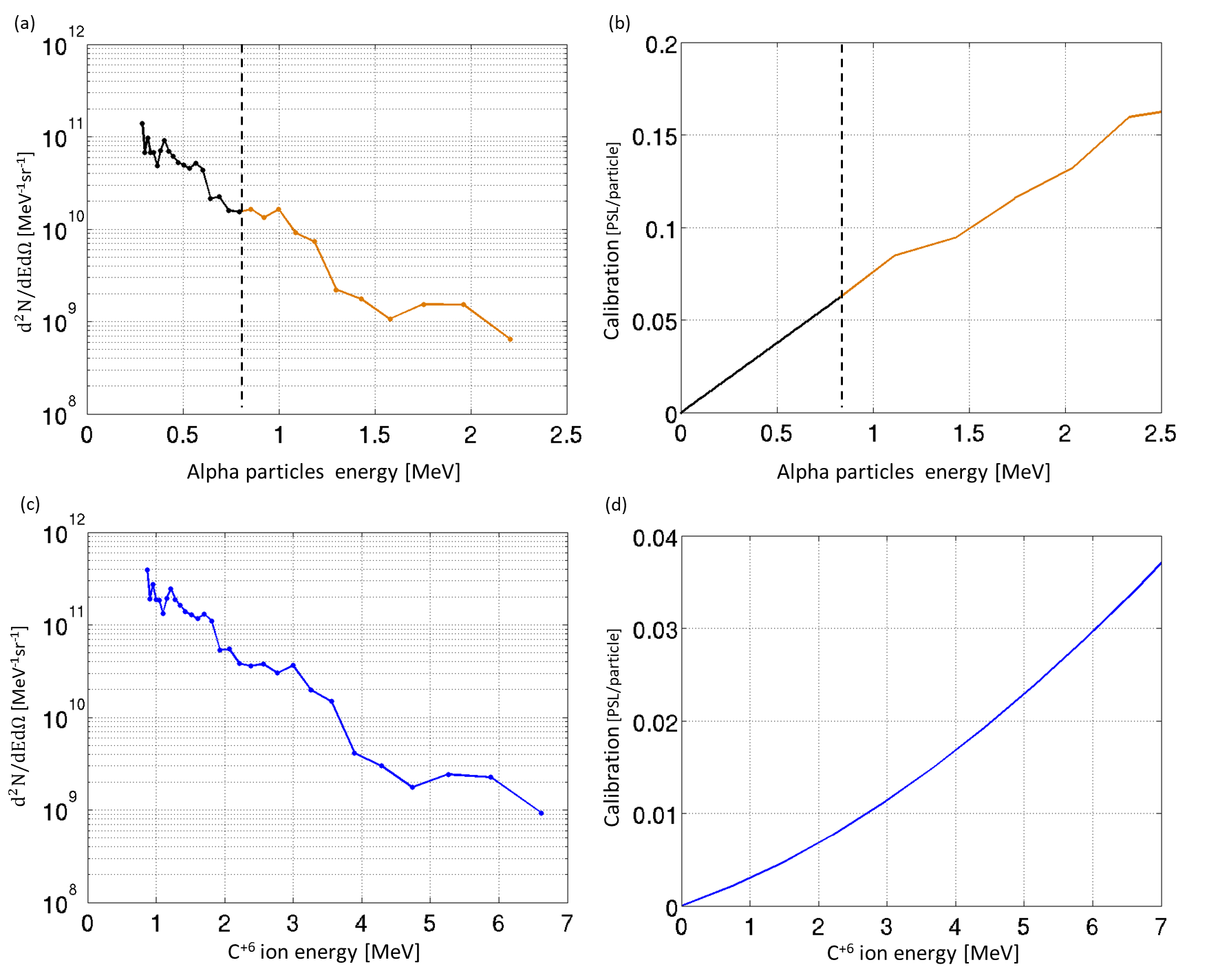 Case where the signal is generated by C+6 ions only.

Calibration of TR type IPs is a polynomial fit of exp. data in D. Doria et al., Review of Scientific Instruments 86, 123302 (2015)
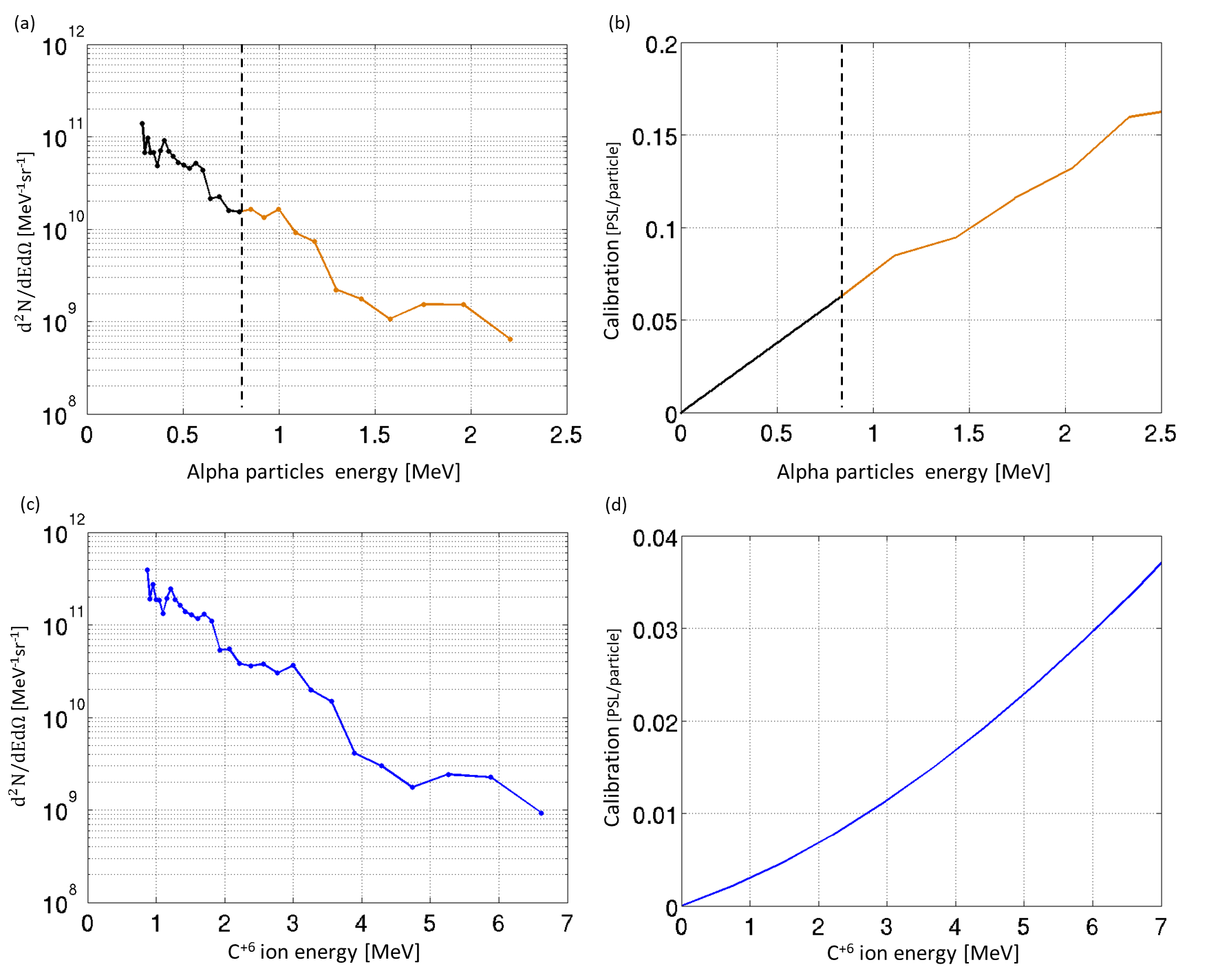 This is for particle detected outside plasma. What was inside?
This is for particle detected outside plasma. What was inside?
Case where the signal is generated by C+6 ions only.

Calibration of TR type IPs is a polynomial fit of exp. data in D. Doria et al., Review of Scientific Instruments 86, 123302 (2015)
Obtained spectra for a pair of similar shots
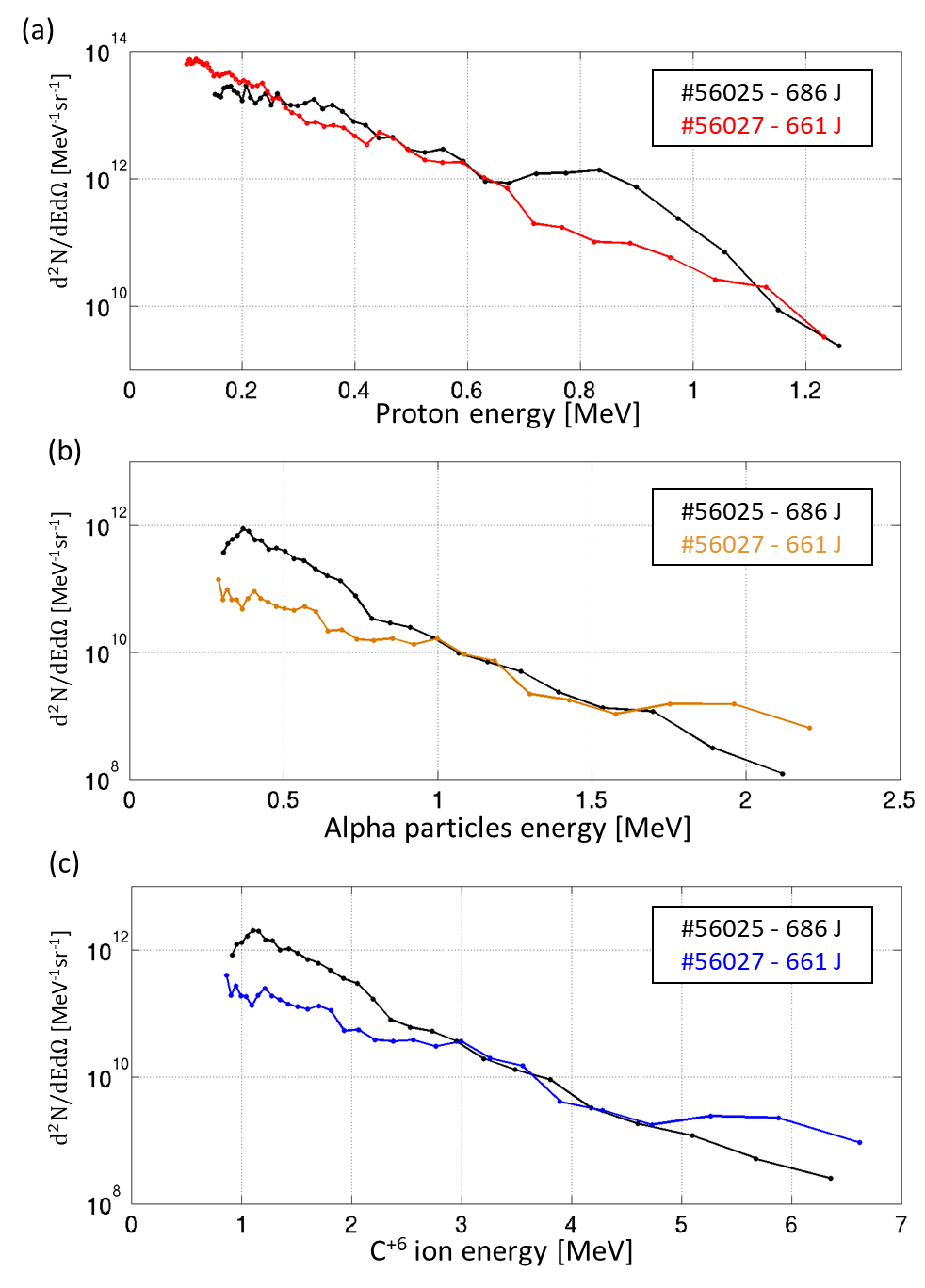 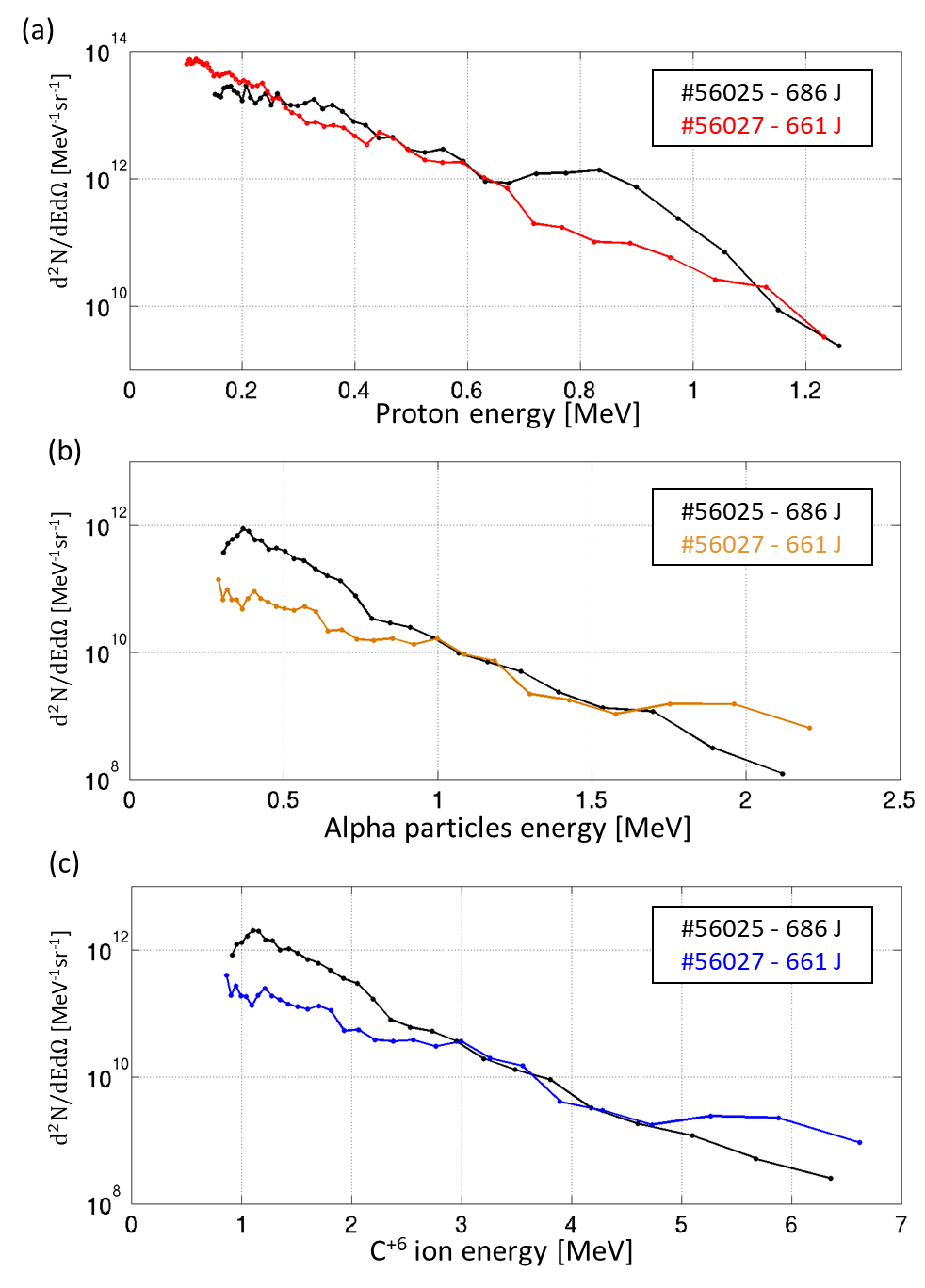 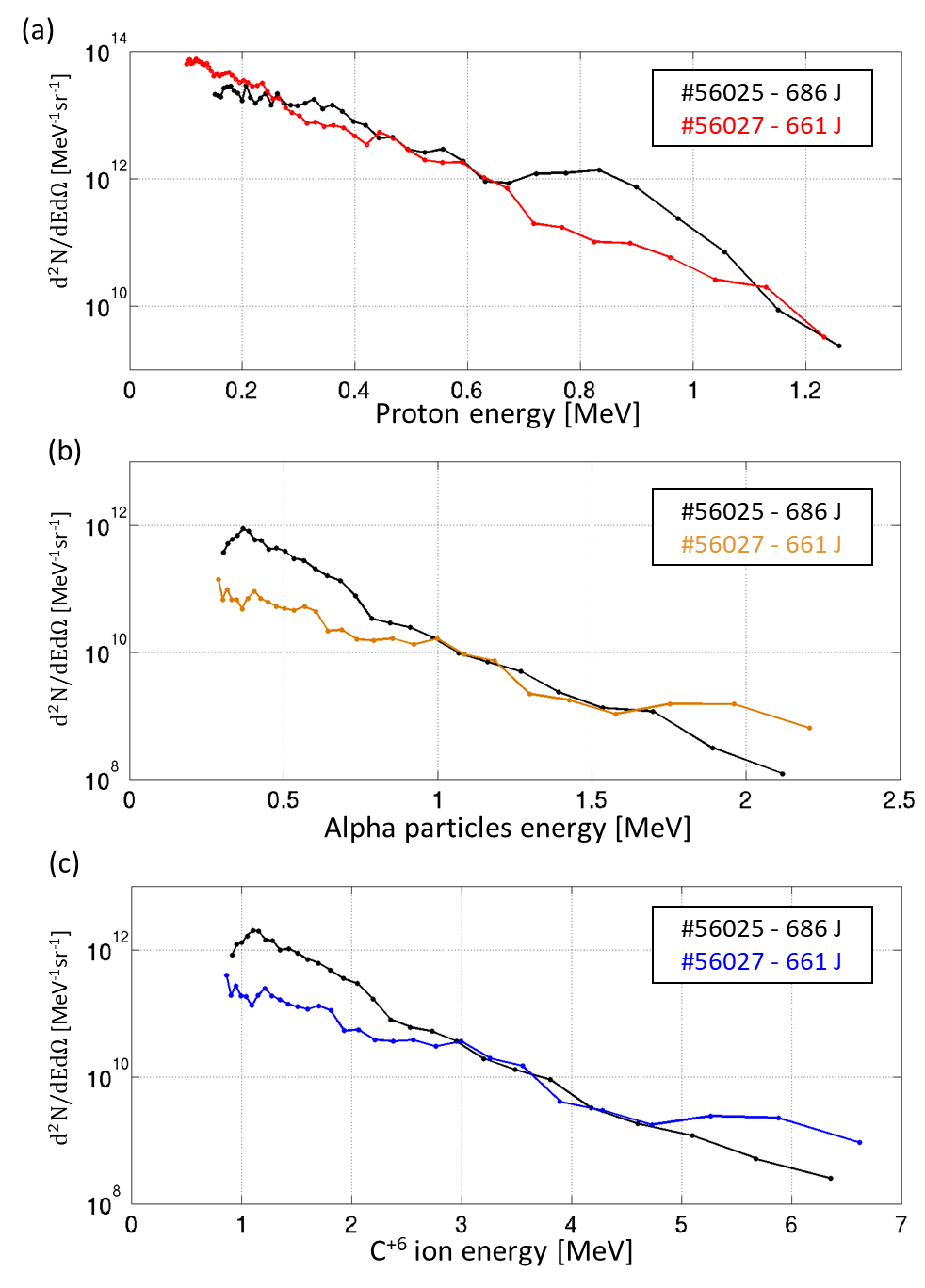 Summary and remarks
Acknoledgment
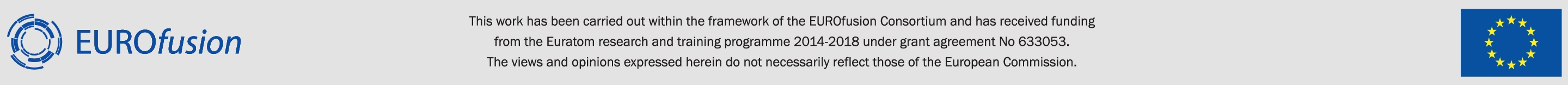 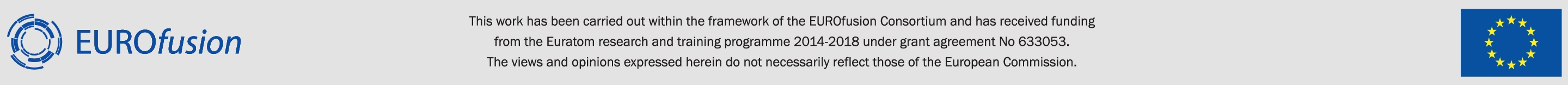 This work has been carried out within the framework of the EUROfusion Consortium, funded by the European Union via the Euratom Research and Training Programme (Grant Agreement No 101052200 — EUROfusion). Views and opinions expressed are however those of the author(s) only and do not necessarily reflect those of the European Union or the European Commission. Neither the European Union nor the European Commission can be held responsible for them. The involved teams have operated within the framework of the Enabling Research Project: ENR-IFE.01.CEA “Advancing shock ignition for direct-drive inertial fusion”
.
Thank you 
for your attention!
Massimiliano Scisciò - massimiliano.sciscio@enea.it
Fabrizio Consoli - fabrizio.consoli@enea.it